Class 1
Story : The magic trick
Grammar: Can/ Can´t
´´Treasure´´ hunt
Find someting:
Blue
Yellow
That starts with the letter: 
        P
        B
        G
Round
Sweet
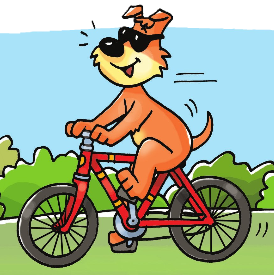 Class 2
Vocabulary revision
Listen to the story with Beep and Roby
Draw your colleagues at the park + one activity from the vocabulary
Songs
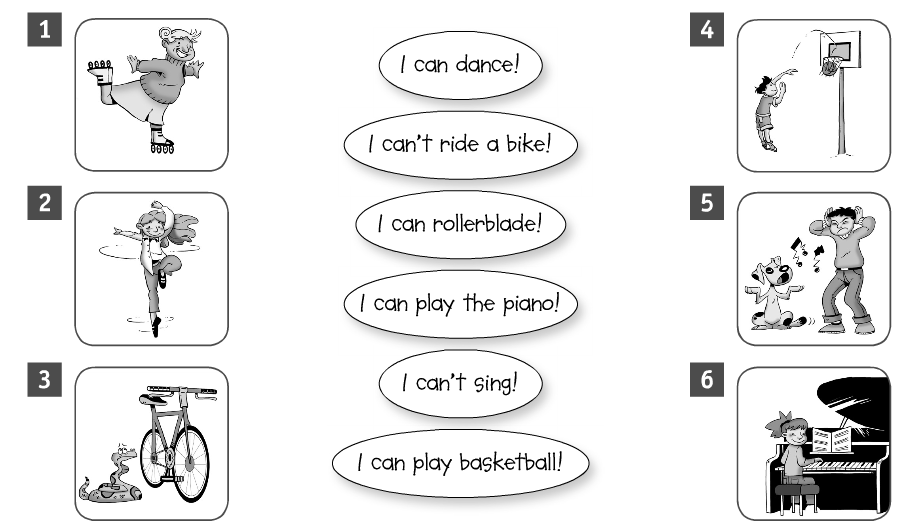